CATEGORÍAS SEMÁNTICAS
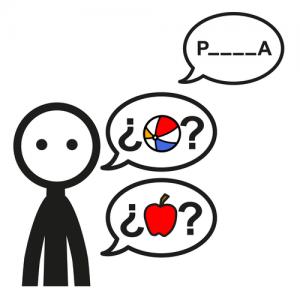 ASOCIAR VOCABULARIO
El objetivo asociar vocabulario con su pareja igual

Hay 2 diapositivas iguales por cada grupo de imágenes.
Primero enseñamos las imágenes del vocabulario y lo decimos en voz alta, después vamos nombrando el vocabulario y lo pulsamos en la izquierda para ver con cual corresponde su igual.
En la siguiente diapositiva, con las mismas imágenes, el niño tiene que tocar la imagen de la izquierda y con el dedo señalar donde estaría la pareja en la derecha.

Podéis usar la Tablet o el ordenador para que vean el vocabulario y lo ordenen señalando el lugar, no es necesario imprimir. Si queréis imprimir: recortar las imágenes para luego ponerlas encima del lugar que corresponda. 
Podéis hacer la actividad una vez por día, y repetir la actividad otro día.
CPEE LA QUINTA (MADRID) CC-BY-NC-SA 	Pictogramas: www.arasaac.org  Licencia: CC (BY-NC)
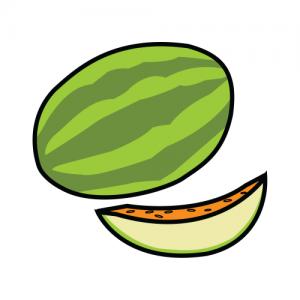 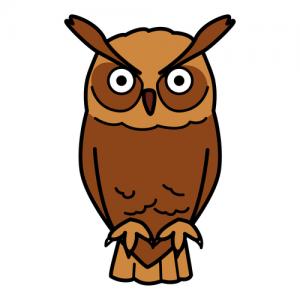 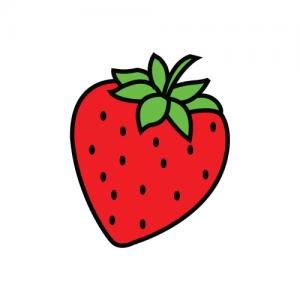 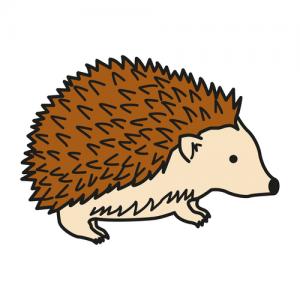 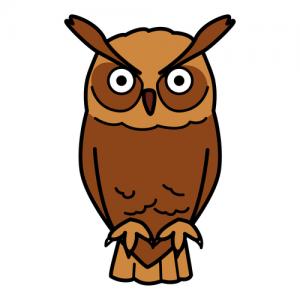 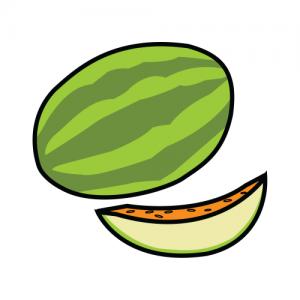 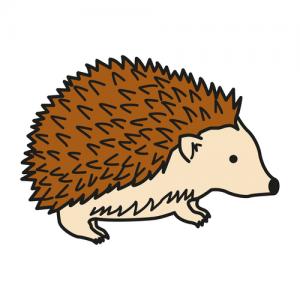 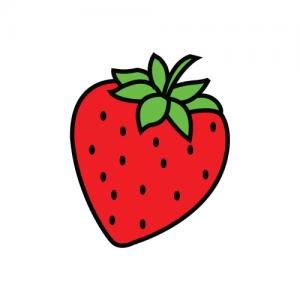 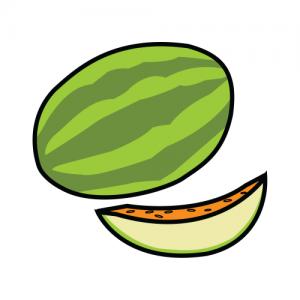 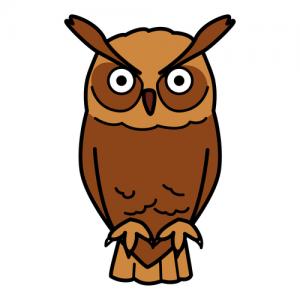 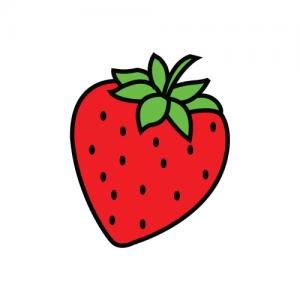 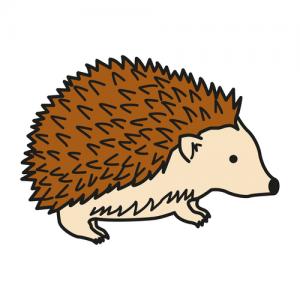 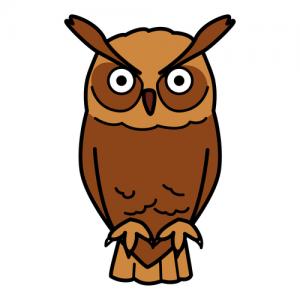 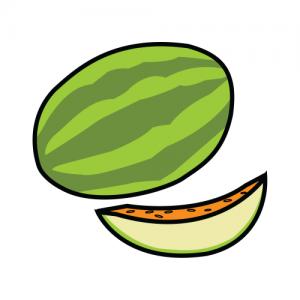 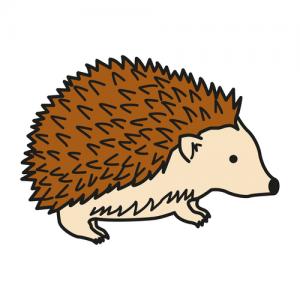 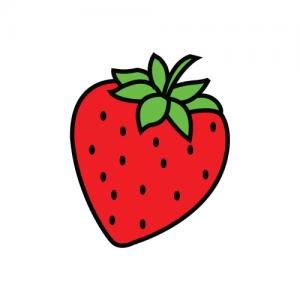 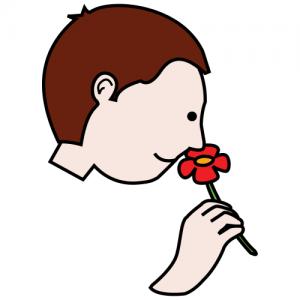 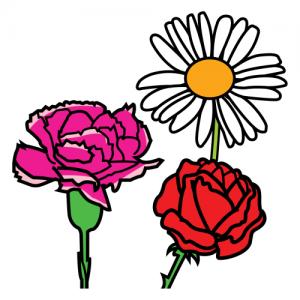 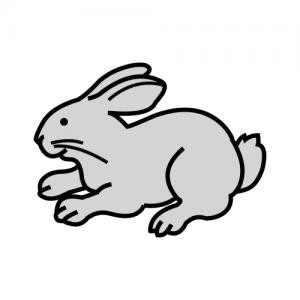 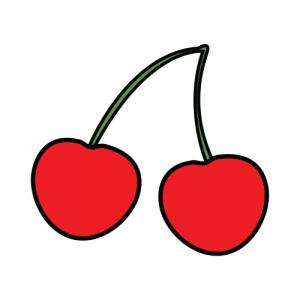 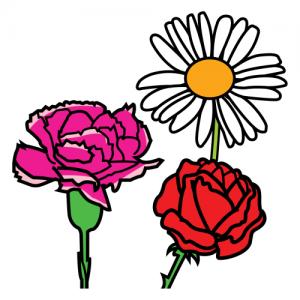 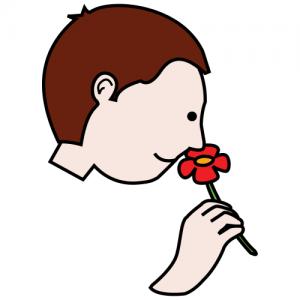 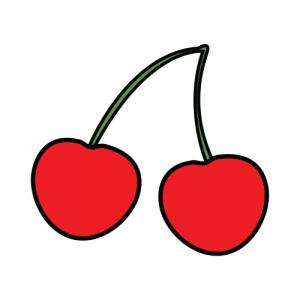 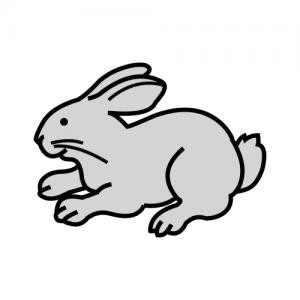 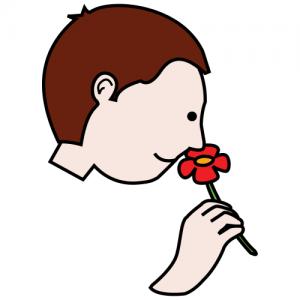 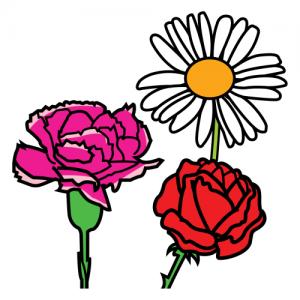 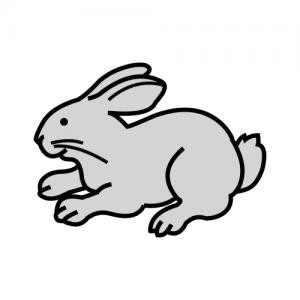 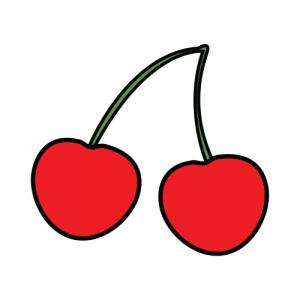 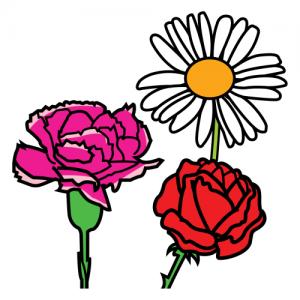 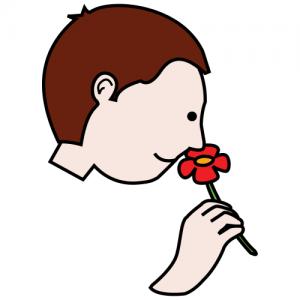 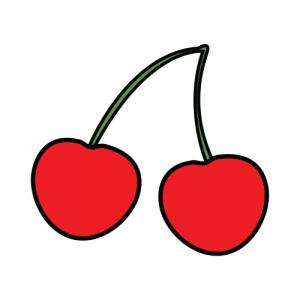 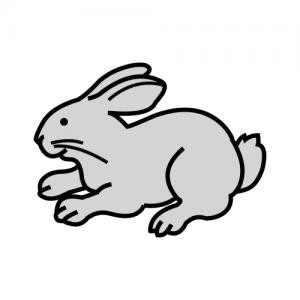